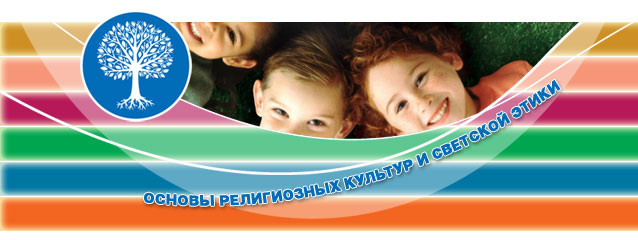 РОДИТЕЛЬСКОЕ СОБРАНИЕ 
по выбору модуля комплексного курса
«Основы религиозных культур и светской этики»
Семья, педагоги и воспитатели всегда были и остаются сегодня основой нравственного становления ребёнка. 
           Поэтому столь важно согласовать совместные усилия всех взрослых по духовному и нравственному развитию и воспитанию детей.       Главное наше достояние – это  наши дети.  Какими мы сегодня их воспитаем, в такой стране мы все завтра будем жить. Мы должны научить наших детей быть честными, добрыми, вежливыми, физически и духовно здоровыми.Мы можем помочь им стать образованными, успешными людьми, обладающими высоким ровнем ответственности за настоящее и будущее своих близких, своего народа, своей страны.
Курс ОРКСЭ призван содействовать этому, так как знакомство с основами религиозных и светских традиций, культуры народов России и общечеловеческими ценностями призвано сыграть важную роль не только в расширении  кругозора школьников, но и в воспитательном процессе формирования порядочного, честного и достойного гражданина, готового к межкультурному диалогу и уважительному отношению ко всем гражданам страны.
ВАШ РЕБЁНОК – МЛАДШИЙ ПОДРОСТОК
Младший подростковый возраст
 (обучающиеся 4-6-х классов) – один из самых сложных периодов развития школьников.

     В это время ребёнок переживает  два кризиса:
Кризисы 10 – 12 лет
Происходит переоценка ценностей
Необходимо поддержать ребёнка в этот сложный для него период. Очень важно, чтобы отказ от ценностей детства и переход к ценностям взрослой жизни происходили в контексте определённого культурного и мировоззренческого пространства
Воспитание детей было и остаётся самым трудным видом деятельности в мире.
 Что может быть сложнее и ответственнее, чем воспитать в человеке Человека?
Задачи курса ОРКСЭ:
1. Знакомство младших школьников с основами религиозных культур и светской этики.


2. Развитие представлений подростка о значении нравственных норм и ценностей для достойной жизни личности, семьи и общества.  


3. Обобщение знаний школьников о духовной культуре, морали, формирование у них ценностно-смысловых мировоззренческих основ, обеспечивающих целостное восприятие отечественной истории и культуры.


4. Развитие способностей к общению в полиэтнической  и многоконфессиональной среде на основе взаимного уважения.
Воспитание детей в рамках курса ОРКСЭ
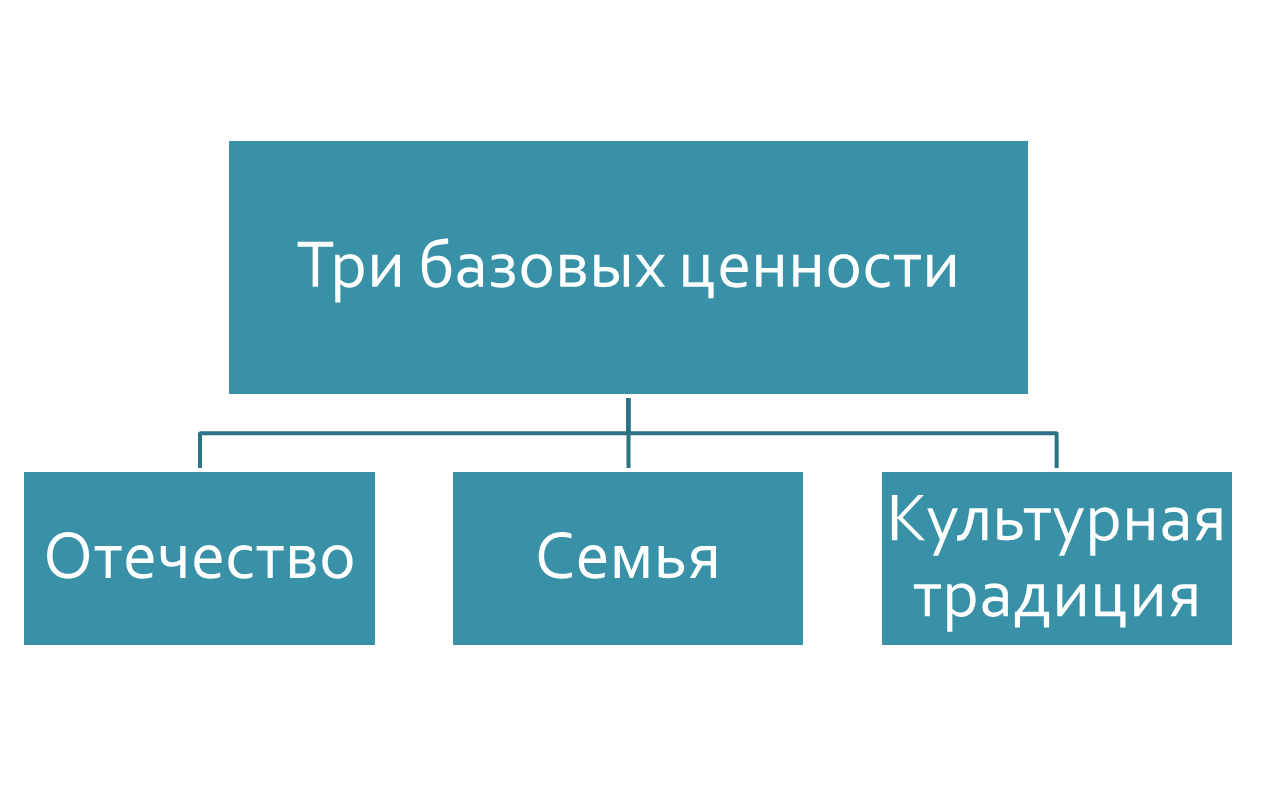 Модули курса ОРКСЭ:
Основы православной культуры.
Основы исламской культуры.
Основы буддийской культуры.
Основы иудейской культуры.
Основы  религиозных культур народов России.
Основы светской этики.
4 раздела: 
1) «Россия – наша Родина»,
2) и 3) модульные, 
4) «Любовь и уважение к Отечеству»
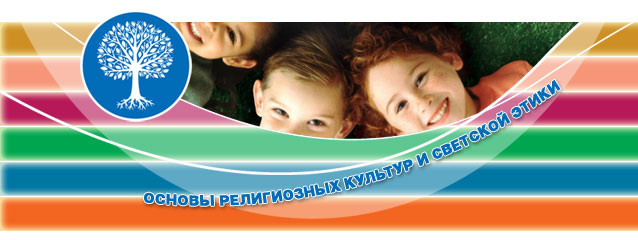 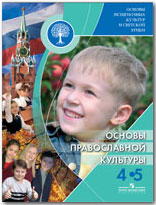 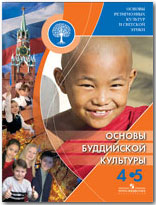 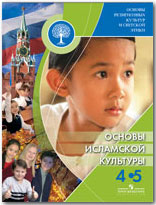 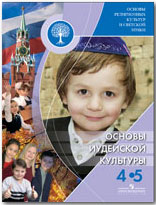 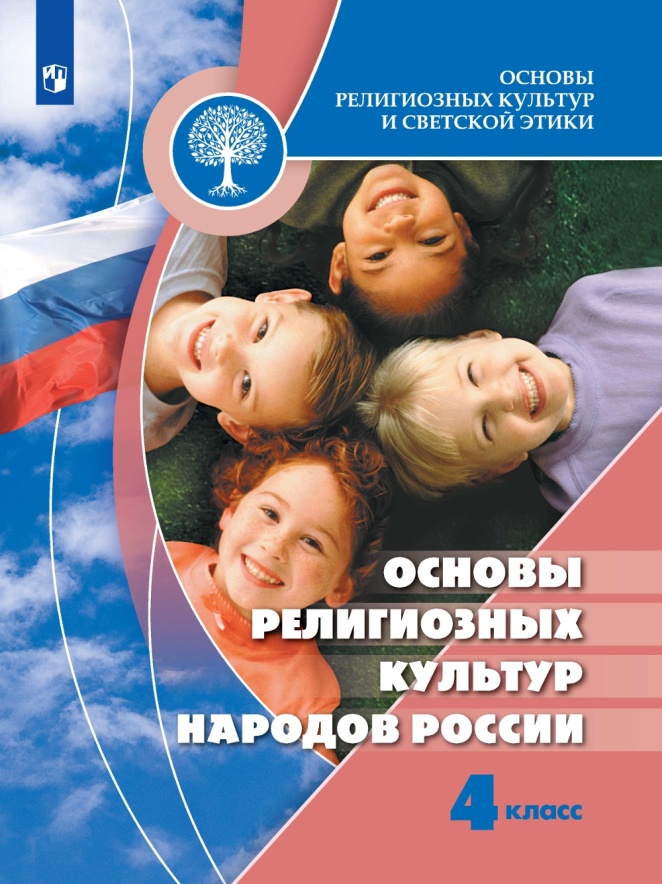 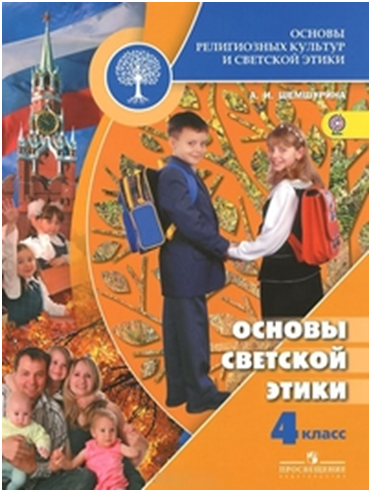 Формы взаимодействия семьи и школы в рамках изучения курса ОРКСЭ
обращение ребенка к членам своей семьи с целью получения информации (интервью, эссе, публичное выступление);
   оказание родительской помощи в подборе иллюстративного материала к урокам, материала для галереи образов, рассказы о культовых местах, религиозных святынях, показ фотографий или видеофильмов;
выступление членов семей с рассказами  о семейных традициях;
проведение семейных конкурсов  и викторин;
формирование домашней библиотеки, организация домашнего чтения;
участие и соавторство родителей и членов семьи в создании детских презентаций,  итоговых творческо-исследовательских работ;
привлечение родителей к внеурочным мероприятиям.
Выбор модуля ОРКСЭ -
право родителей 
	(законных представителей) обучающихся»
Выбор подтверждается заявлением родителя (законного представителя).
Обязателен ли данный учебный предмет для изучения в четвёртом классе?
Курс «ОРКСЭ» является обязательным учебным предметом в четвертом классе,  его изучение вводится во всех общеобразовательных учреждениях Российской Федерации с 1 сентября 2012 года, 1 час в неделю.
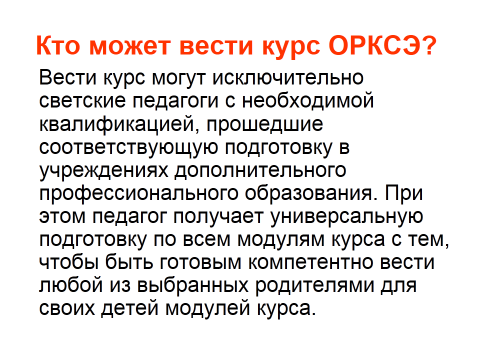 Можно ли отказаться от изучения курса ОРКСЭ?
Нет. Согласно приказу Министерства образования и науки РФ этот курс включен в перечень предметов федерального компонента учебного плана и обязателен для изучения в государственных (муниципальных) общеобразовательных учреждениях, реализующих государственный стандарт начального, основного общего, полного (среднего) общего образования.
Как будет оцениваться успешность освоения учащимся курса ОРКСЭ?
Это безотметочный курс, оценка в виде баллов за него не выставляется. 

Учащиеся в конце освоения курса будут представлять свои проектные работы, презентации, творческие выступления и т. п
Каково взаимодействие с родителями (законными представителями)  по курсу ОРКСЭ?
Участие родителей в реализации курса ОРКСЭ может проявляться также в совместной работе с ребенком по подготовке его творческой работы, выступления и других формах, предусмотренных педагогическими технологиями и учебным планированием учителя.
Опыт творческой деятельности
виды творческих работ учащихся
сочинение
сообщение
реферат
проект
доклад
Практические советы родителям…
            Ответы на частые вопросы:

   Как вы можете помочь своему ребёнку в изучении курса
   «Основы религиозных культур и светской этики»…
Настройтесь на воспитание; отнеситесь к новому школьному курсу как к дополнительному средству нравственного развития вашего ребёнка; вы и есть главный для ребёнка воспитатель.
Разговаривайте с детьми о том, что они изучали на уроках.  
Не жалейте сил и времени для вашего ребёнка, учитесь вместе с ним.
Воспитывайте у ребёнка благожелательное отношение к людям другого мировоззрения.

 Не допускайте резких оценок, категоричных высказываний в адрес верующих людей, атеистов или агностиков (людей, не соотносящих себя ни с какой религией или отрицающих религии).
Не забывайте, что никакой учебный курс сам по себе не воспитает вашего ребёнка; главное, что он может приобрести, изучая курс «Основы религиозных культур и светской этики», понимание того, насколько важна нравственность для полноценной человеческой жизни. Всячески поддерживайте это в ребёнке.
Создавайте в общении и взаимодействии с ребёнком воспитывающие ситуации, превращайте возникающие проблемы в нравственные уроки.
Постарайтесь, чтобы ваши дети  чаще задумывались о последствиях своих действий и цене своих заблуждений.
Новый школьный курс — это только начало большого и трудного пути. Главную поддержку на этом пути ребёнку должны оказывать вы  — самые близкие для него люди, тогда дорога не покажется сложной, тогда соблюдение нравственных норм станет естественным и радостным.

        Выбор за вами, уважаемые родители!